Gulf of Mexico Health & Air Quality
Utilizing NASA Earth observations to manage air quality and pollutants over the Gulf of Mexico
Amanda Clayton (Project Lead), Lori Mandable
DEVELOP National Program at NASA Goddard Space Flight Center
Abstract
Objectives
Map and analyze remotely sensed airborne pollutant concentrations of PM2.5, nitrogen dioxide (NO2), and sulfur dioxide (SO2)
Obtain in situ data from BOEM and the EPA to determine correlations between pollutants and primary emission sources
Develop methodology for continuing emissions monitoring utilizing NASA Earth observations
Study Area
Methodology
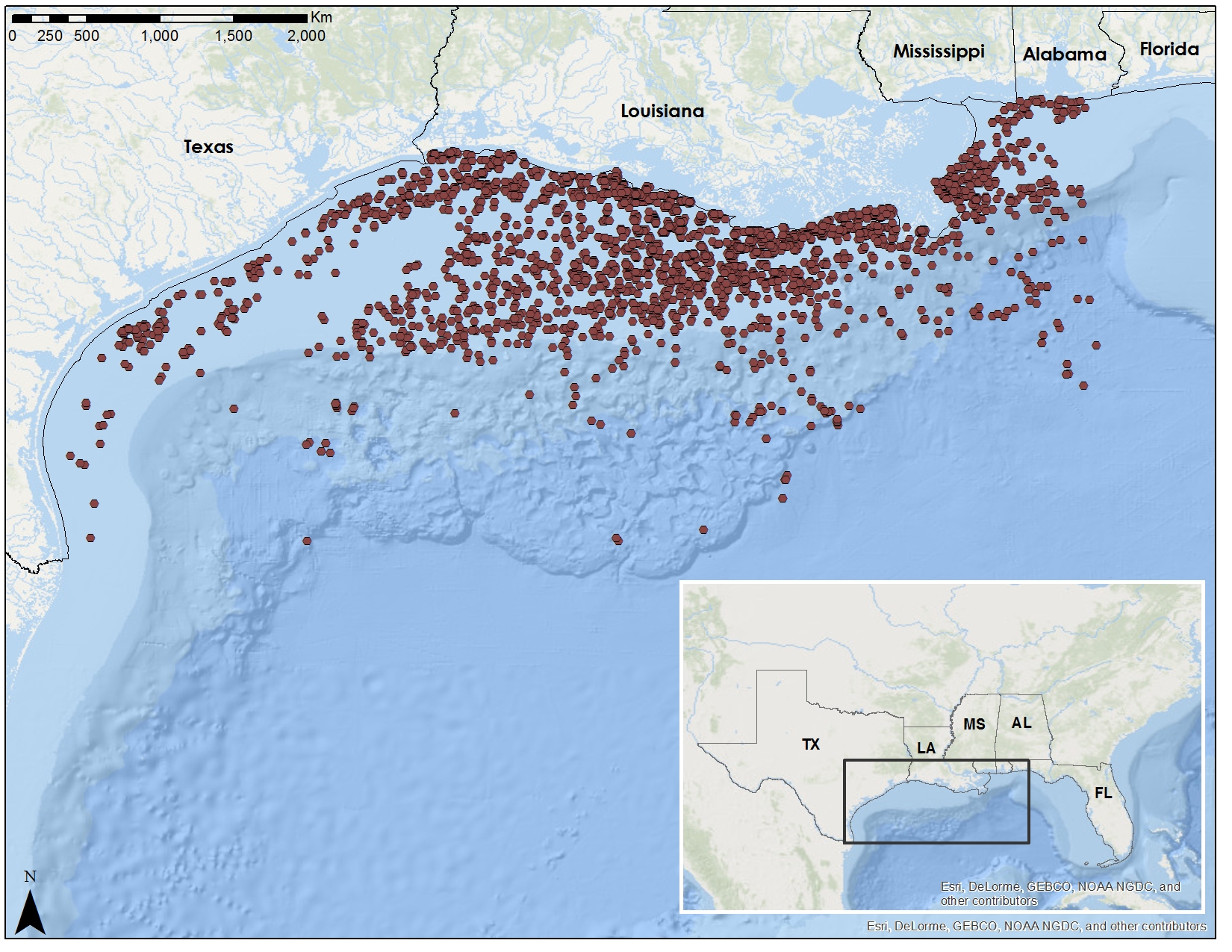 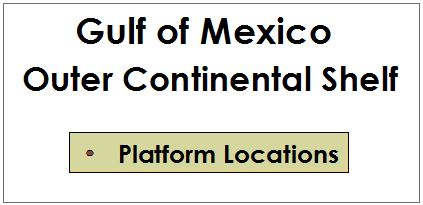 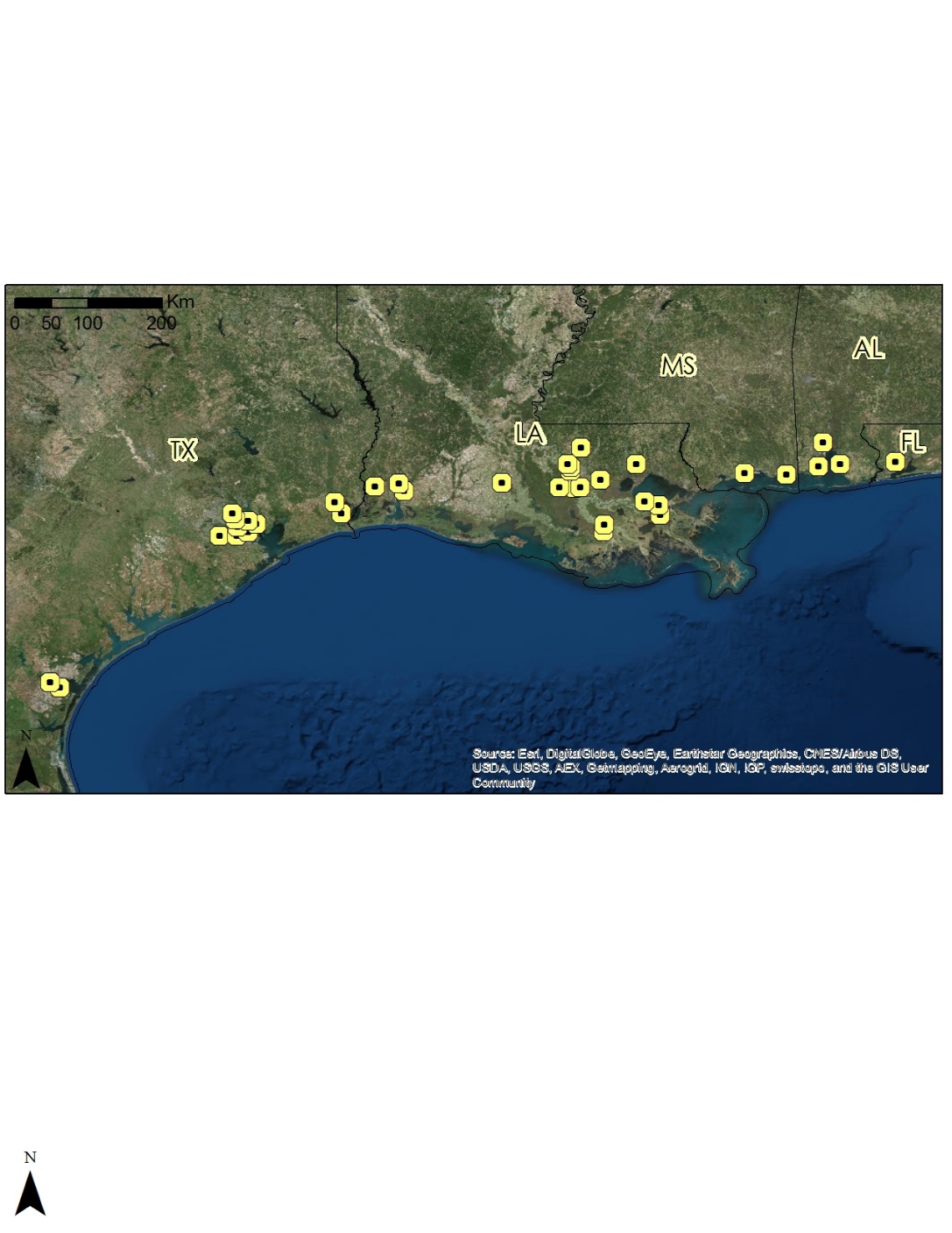 Earth Observations
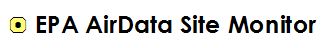 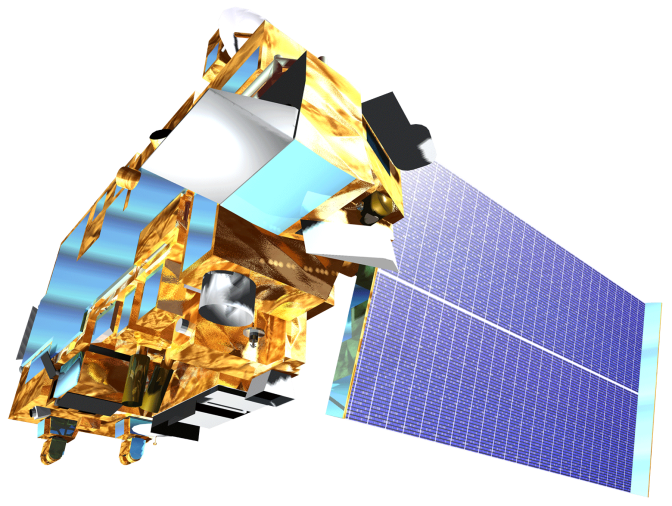 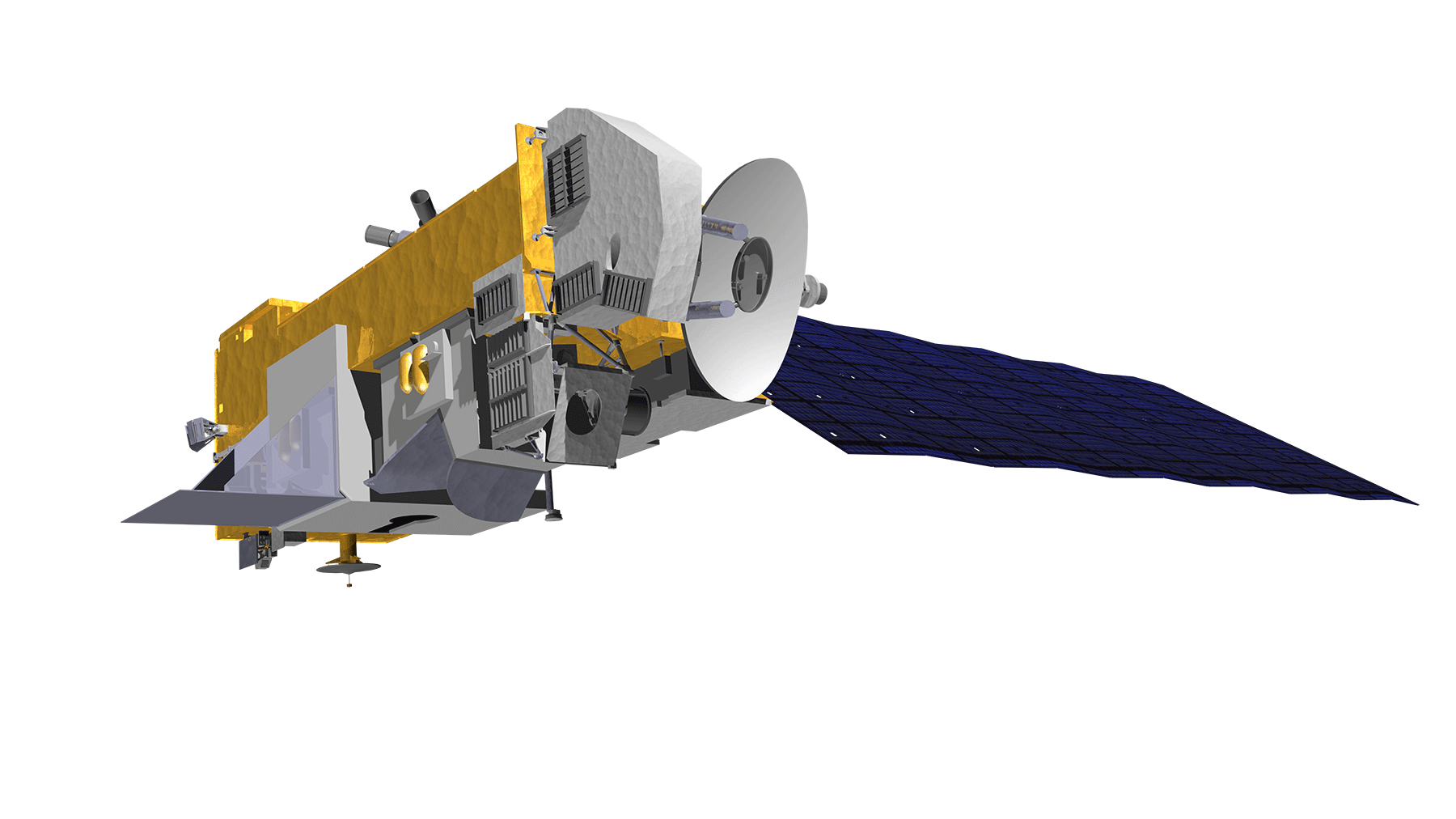 Aura
Terra
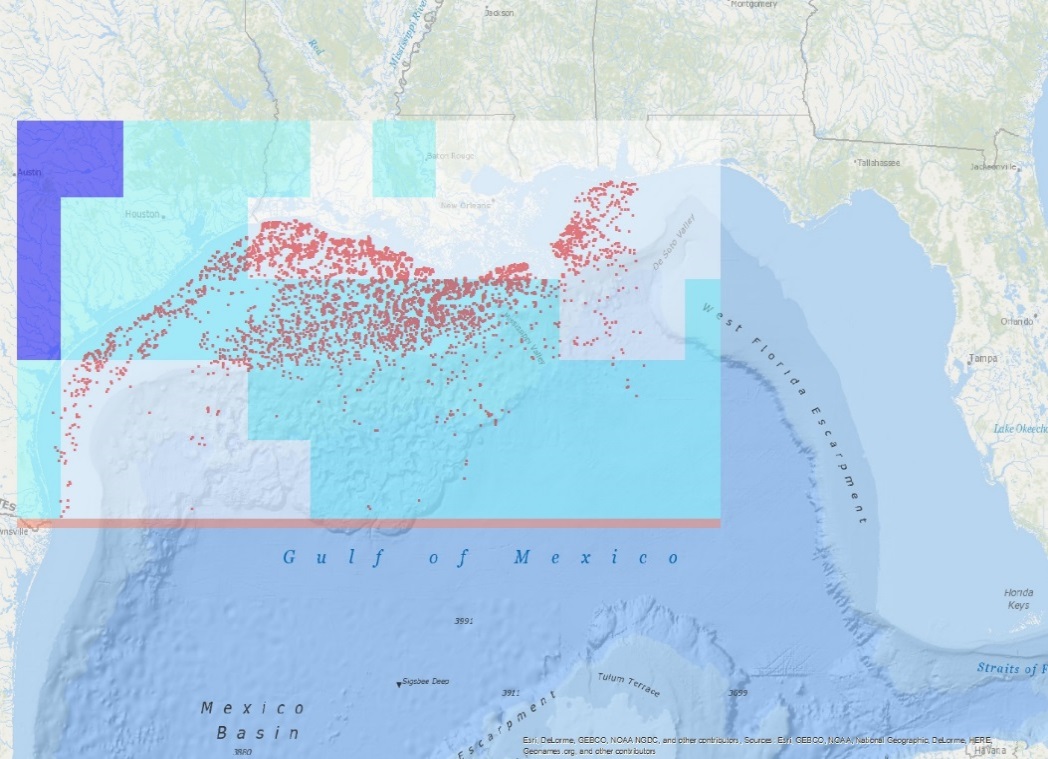 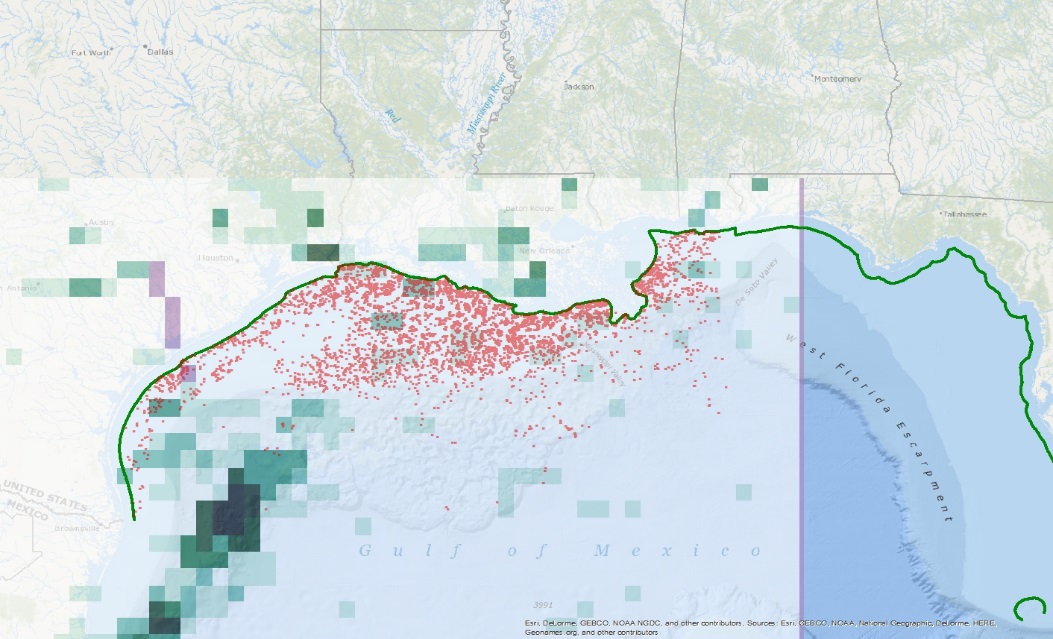 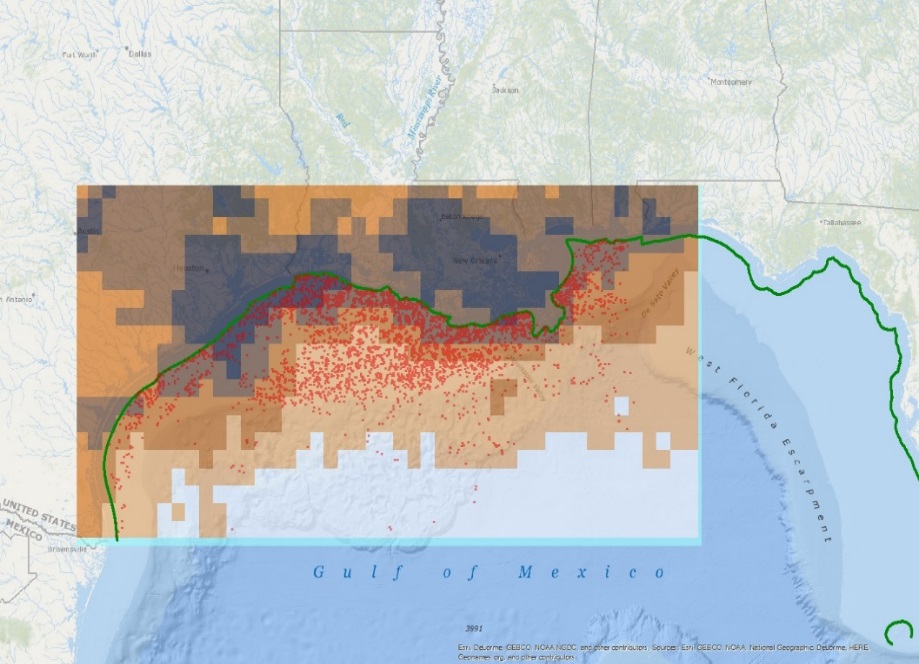 Results
Conclusions
[In Progress]
Area-averaged time series of NO2 tropospheric column
[In Progress]
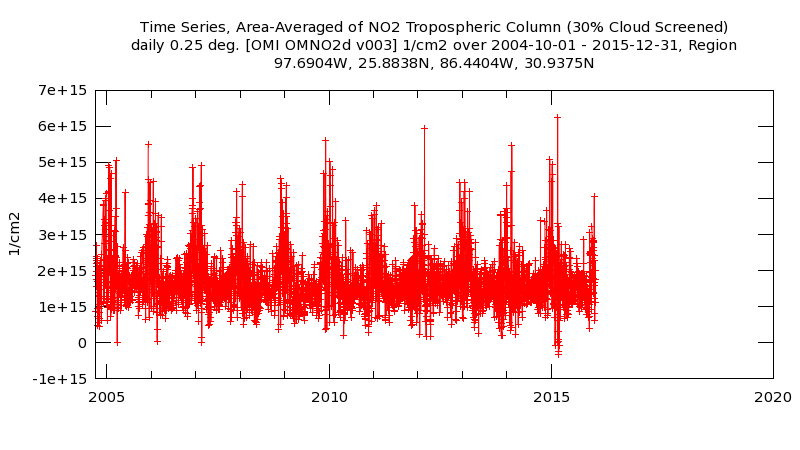 Time averaged map of Aerosol Optical Thickness, 2000 - 2015
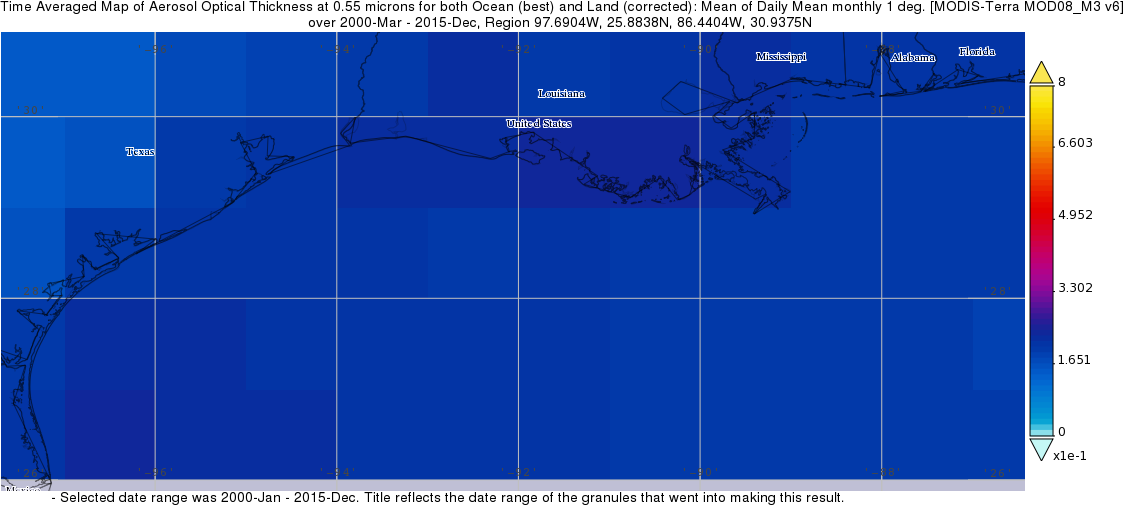 Area-averaged time series of SO2 column amount
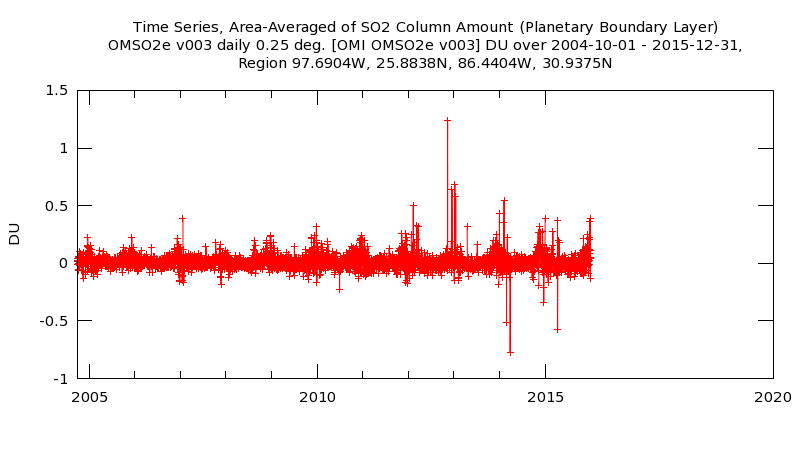 Team Members
Project Partners
Acknowledgements
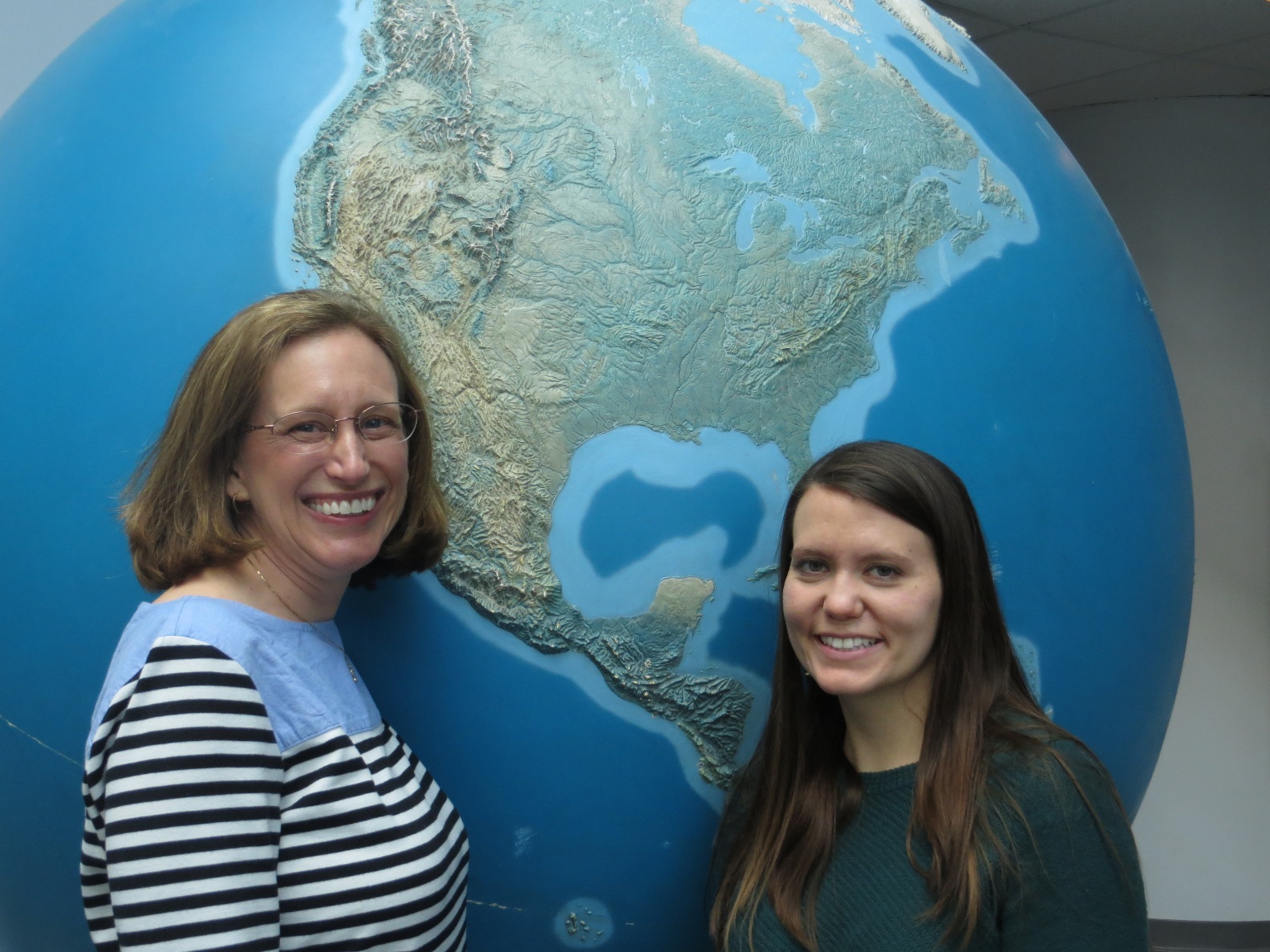 Dr. Robert Levy
Dr. Bryan Duncan
Dr. Nickolay Krotkov

Dr. Pawan Gupta
Dr. Lok Lamsal
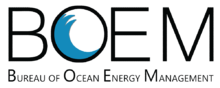 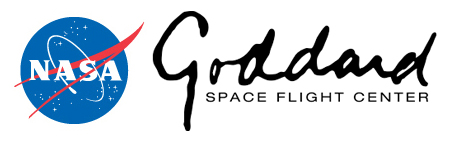 Lori Mandable and Amanda Clayton
NASA Goddard Space Flight Center